Calendrier des activités parascolaires du REFRA et de votre stagiaire- Jessika Laberge à l’UNIFAP
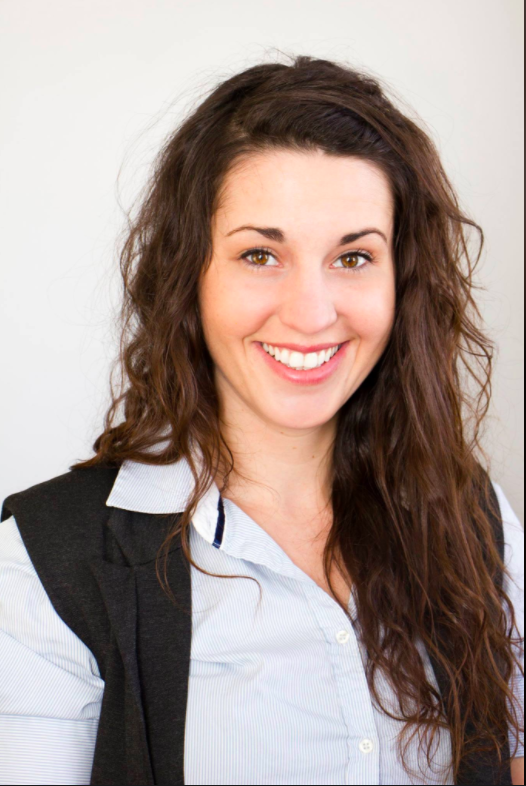 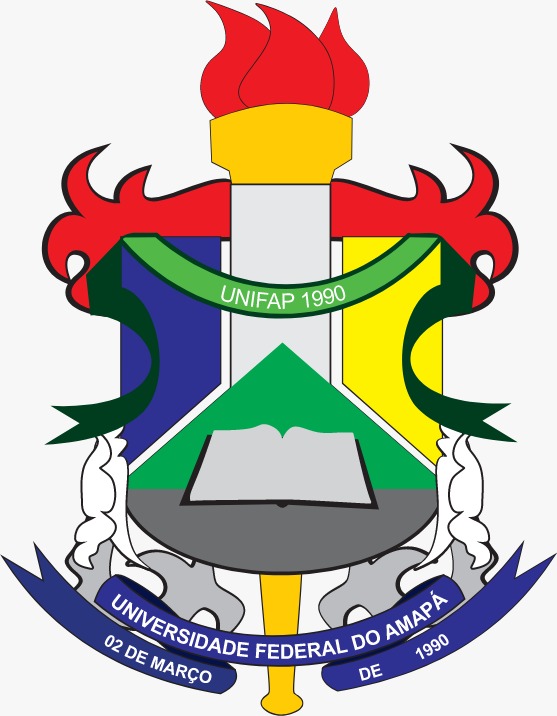 ---ATTENTION: les horaires peuvent changer---